(1a)
Consider a cylinder moving parallel to its axis with velocity v in free space.  A perturbing force F acts on the cylinder for time t. Find the angular frequency of rotation
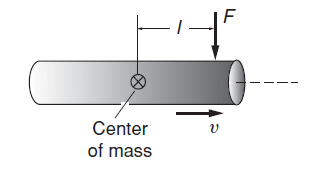 Angular impulse
Change in angular momentum
(1b)
Consider a cylinder spinning rapidly with angular momentum Ls moving parallel to its axis with velocity v in free space.  A perturbing force F acts on the cylinder for time t. Find the angle through which the cylinder processes.
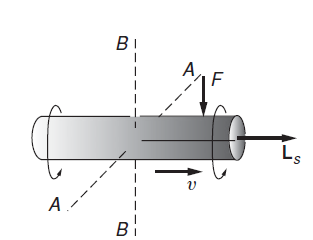 Disk (spin + twist) in outer space?
τ
Z
Ls
Disk orients in the direction of torque, whereas the force was applied in the y direction!
(1b)
Consider a cylinder spinning rapidly with angular momentum Ls moving parallel to its axis with velocity v in free space.  A perturbing force F acts on the cylinder for time t. Find the angle through which the cylinder processes.
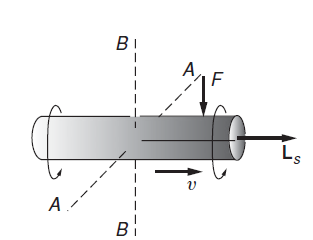 The cylinder is spinning with angular momentum Ls
The situation is similar to that of gyroscope: Torque along the AA axis causes precession around the BB axis
The cylinder slightly changes its orientation while the force is applied. No tumbling
Stability of the spinning objects!
Problem 2
A high speed hydrofoil races across the ocean at the equator at a speed of 200 miles/hour.  Let the acceleration of gravity for an observer at rest on the earth be g. Find the fractional change in gravity  measured by a passenger on the hydrofoil due to coriolis force when the hydrofoil heads in the following directions

 East
West
South
North
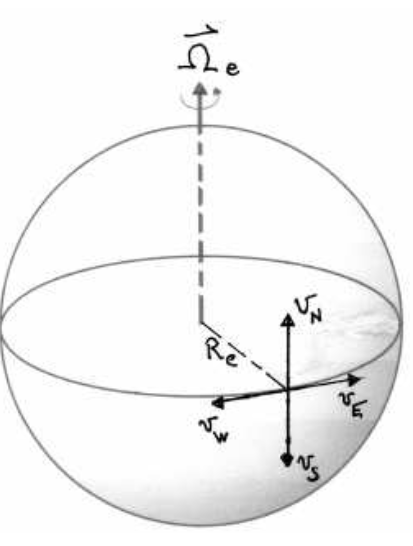 (a) East
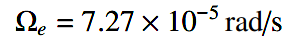 1 mile=1609 m
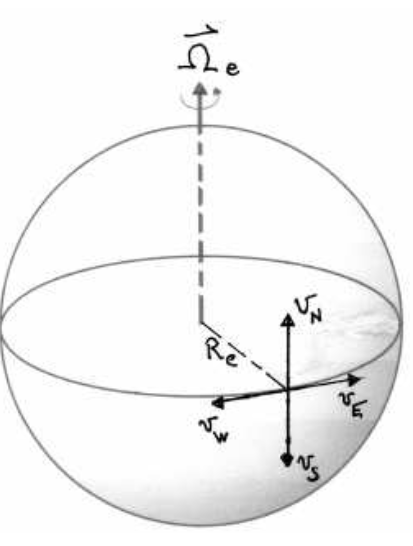 (b) West
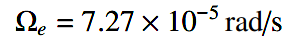 1 mile=1609 m
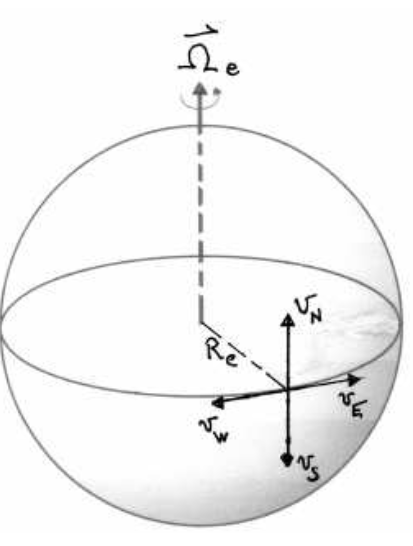 (c) North (d) South
Problem 3
A pendulum is rigidly fixed to an axle held by two supports so that it can swing only in a plane perpendicular to the axle. The pendulum consists of a mass M attached to a massless rod of length l. The supports are mounted on a platform which rotates with constant angular velocity . Find the pendulum’s frequency assuming that the amplitude is small.
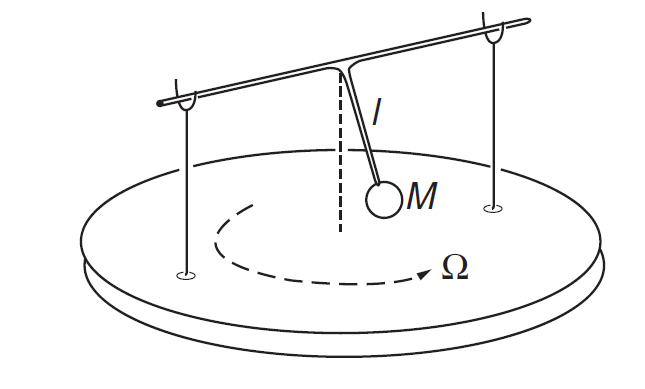 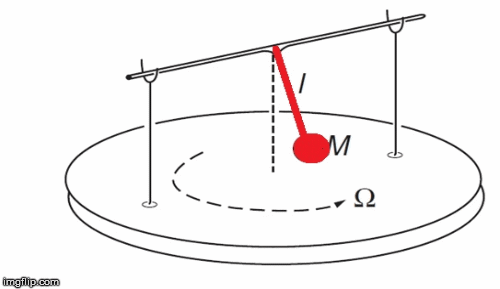 Forces acting on the bob:
Due to gravity (Mg)
Coriolis force 
Centrifugal force
Z
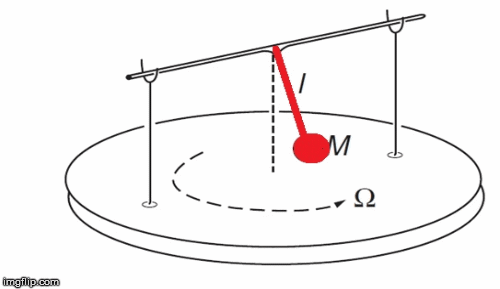 Y
X
Force due to gravity =
Z
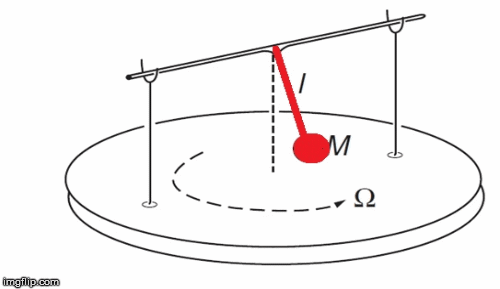 Y
X
Coriolis force =
Direction of coriolis force is
The fictitious Coriolis force in the rotating system acts perpendicular to the plane of swing, and does not play a role in the dynamics of this problem.
Z
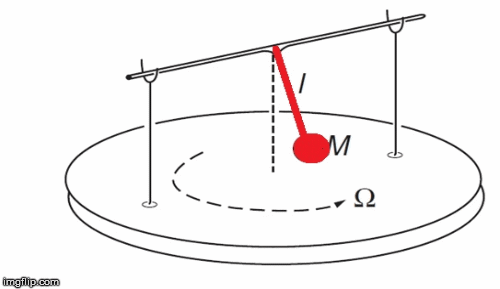 Y
X
Centrifugal force =
Z
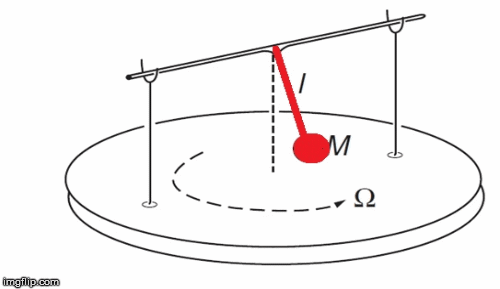 Y
X
Direction of                        ?
Z
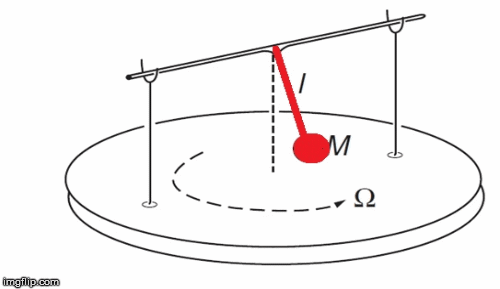 Y
X
Equation of motion for 
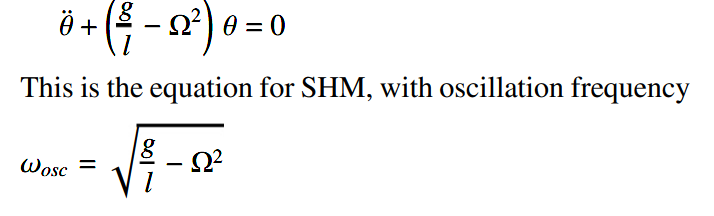 Analysis of Critically damped oscillator
Plots of
Plot 1
Given
Zero crossing:
For the oscillator to cross equilibrium at finite time t >0,  A or B has to be negative.
A = 10, B = 4, tc is negative, hence system
will not cross equilibrium in positive value of t
Maxima /Minima:
Maximum
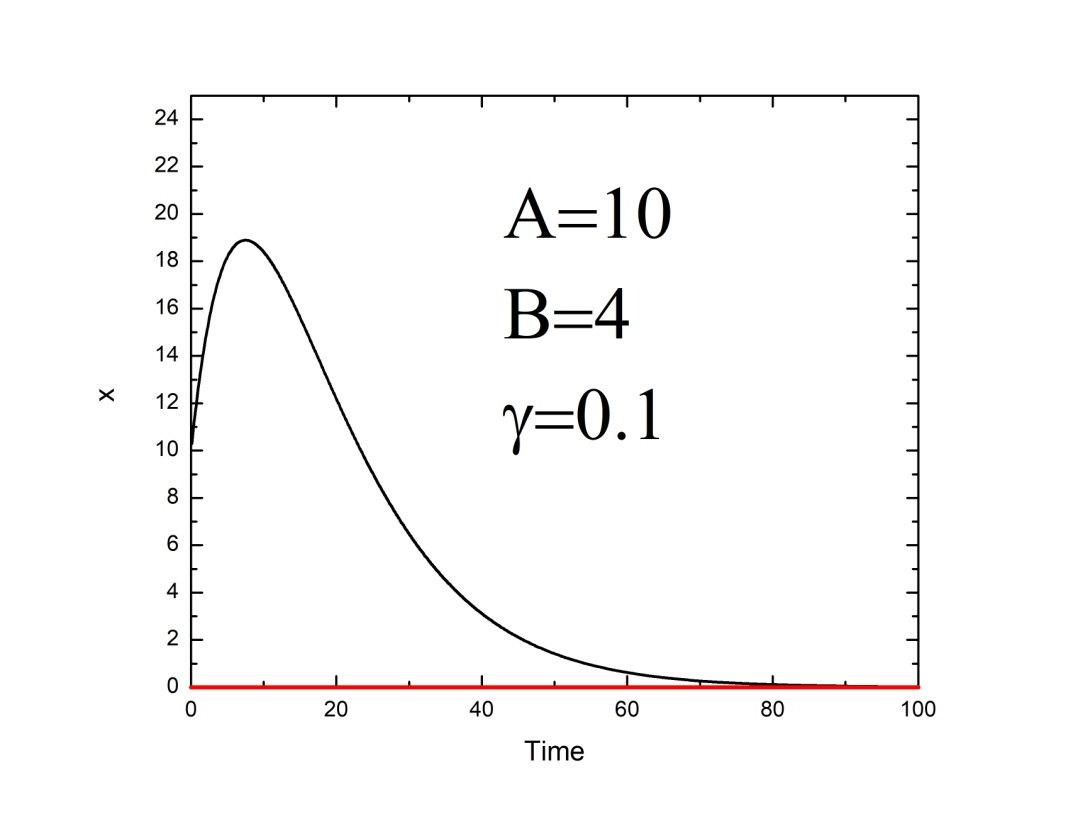 Maximum at 7.6s
Plot2
Zero crossing:
For the oscillator to cross equilibrium at finite time, A or B has to be negative.
A = -10, B = 2, tc is positive, hence system
will cross equilibrium in positive value of t
Maxima /Minima:
Maximum
Maximum at 15s
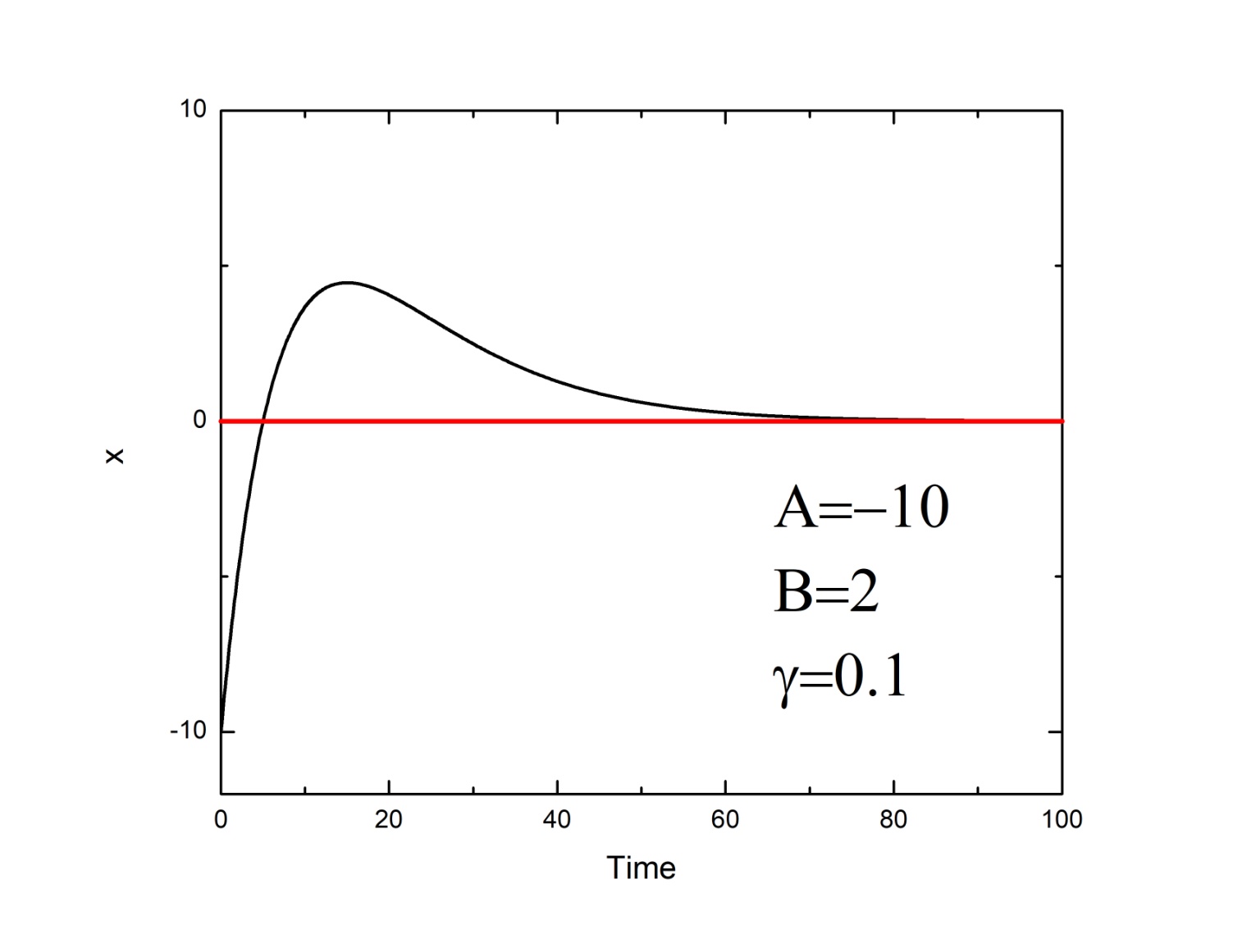 Plot 3
A = -40, B = -1, tc is negative, hence system
will not cross equilibrium in positive value of t
Zero crossing:
Maxima/Minima:
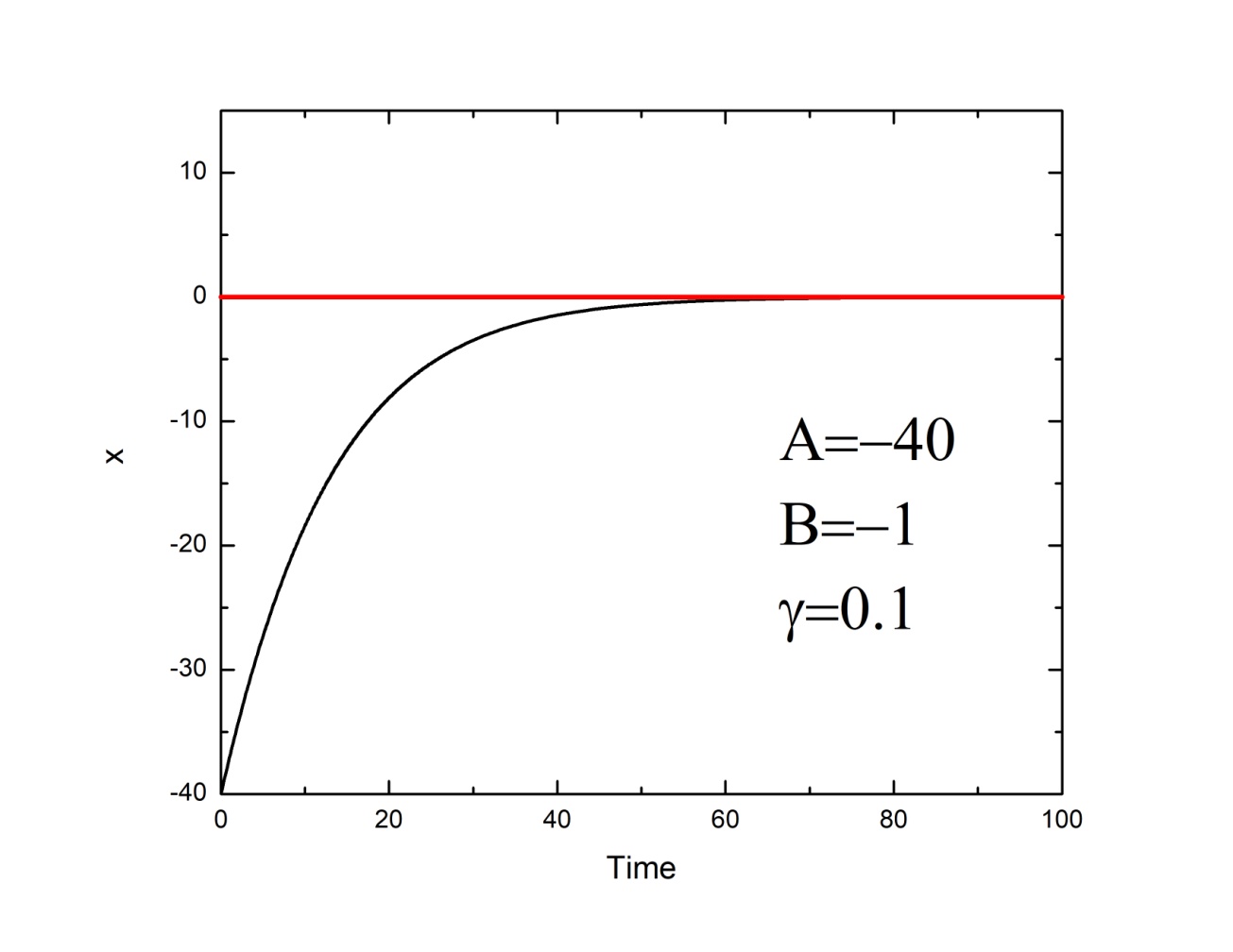 Plot 4
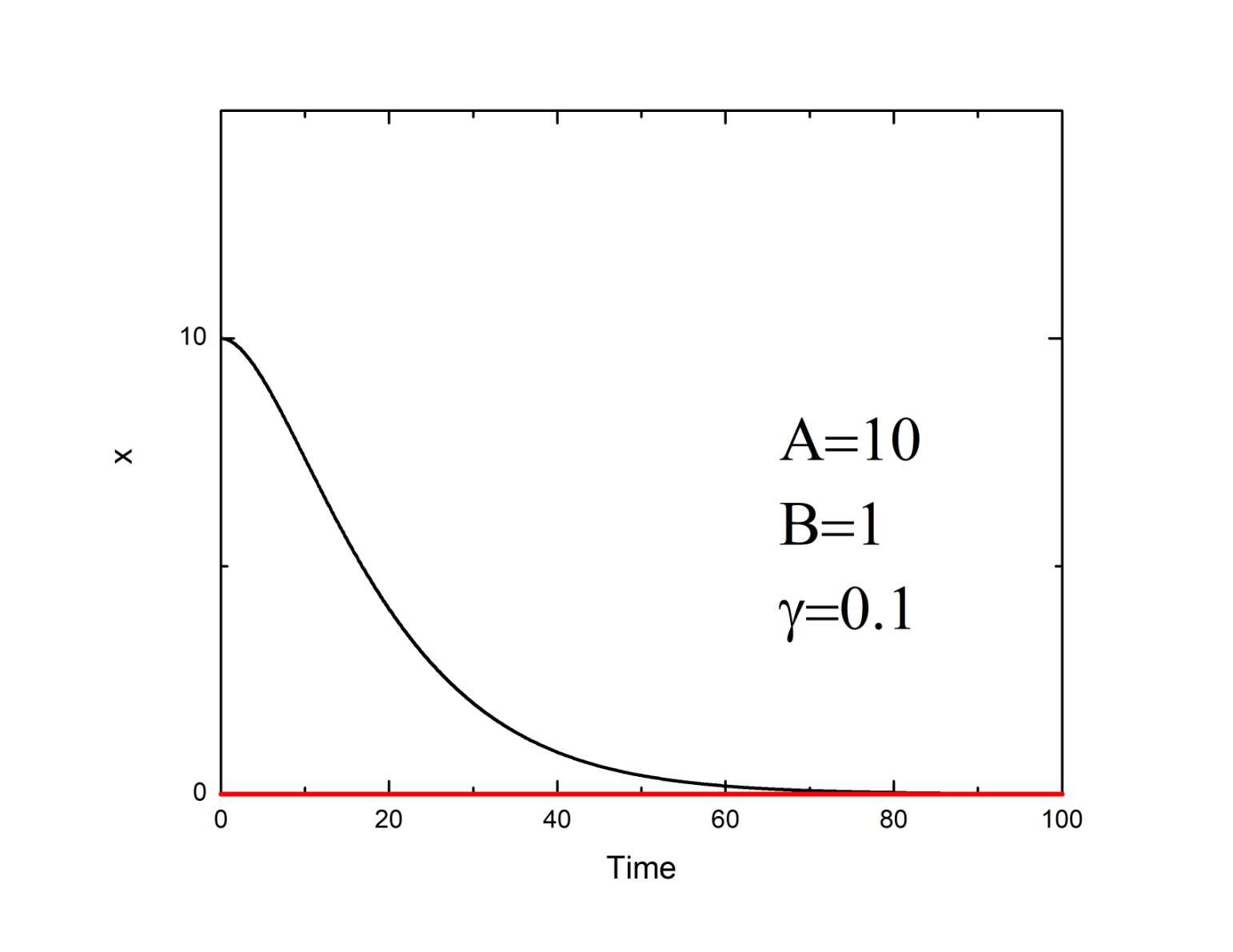 A=40